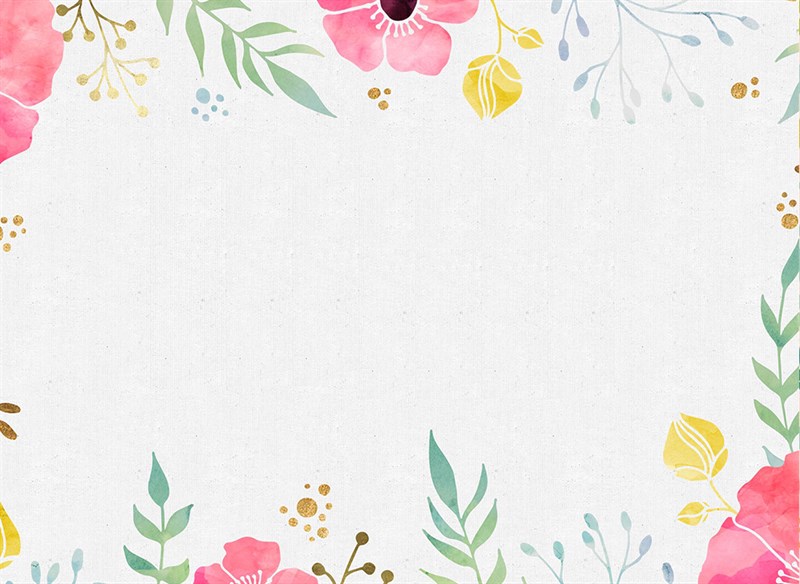 TRƯỜNG TIỂU HỌC HỨA TẠO
MÔN : MĨ THUẬT
Giáo viên: Nguyễn Văn Quang
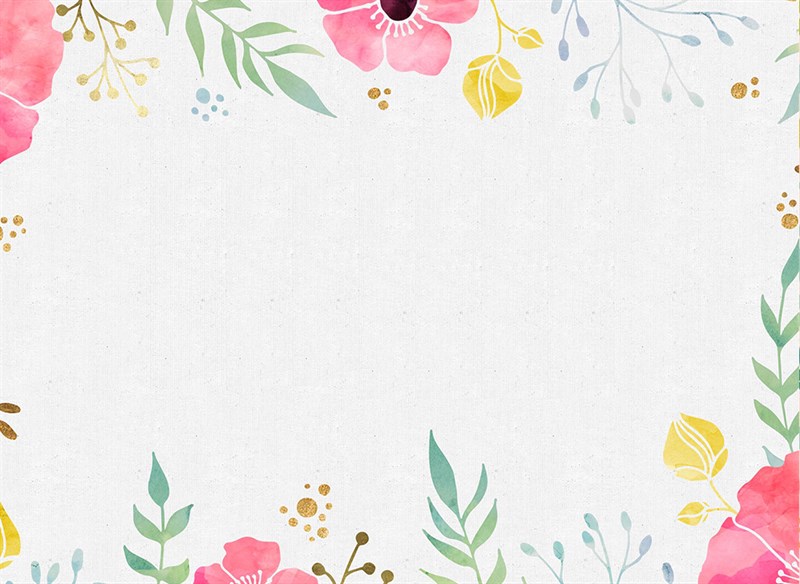 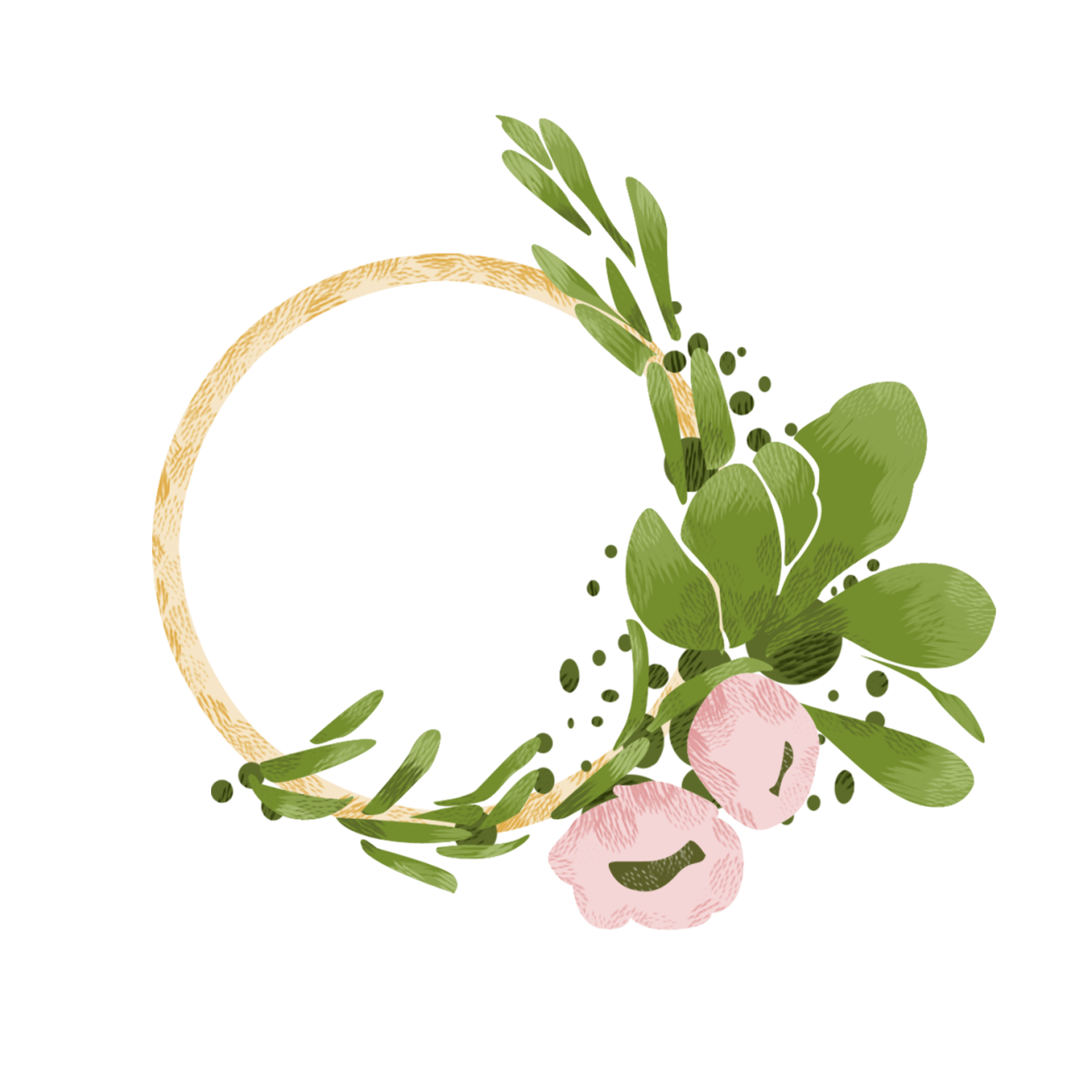 KHỞI ĐỘNG
Câu hỏi kiểm tra
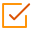 Chọn đối tượng này và nhấp vào
nút "Chèn bài tập" để chỉnh sửa đối tượng này
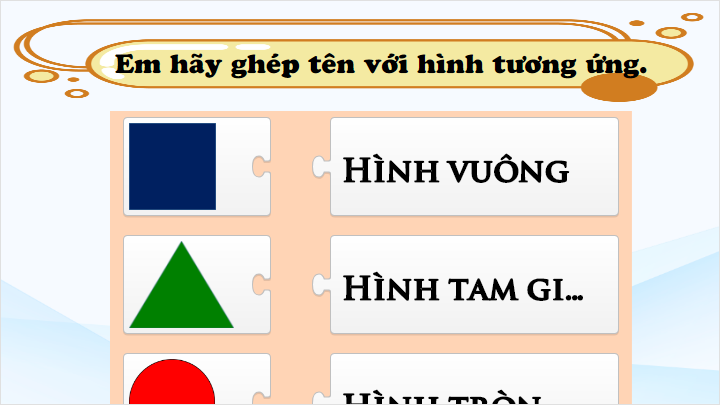 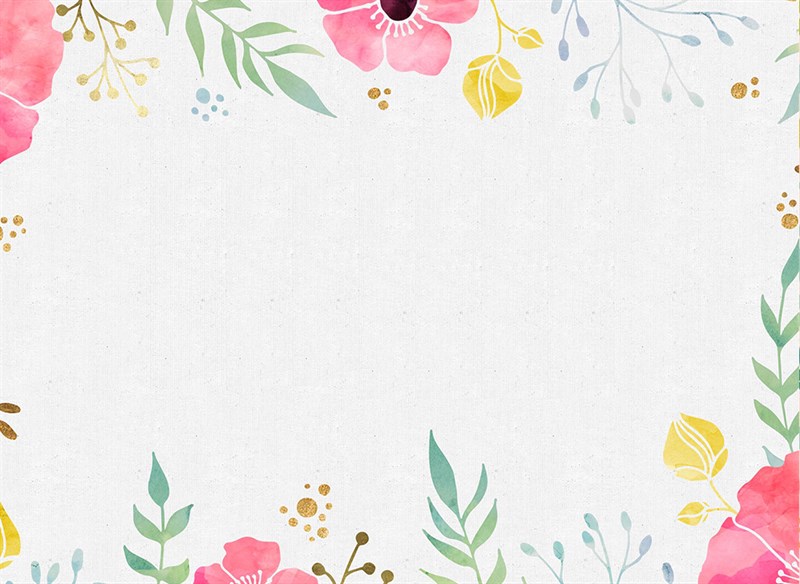 CHỦ ĐỀ 4
SÁNG TẠO TỪ NHỮNG HÌNH CƠ BẢN
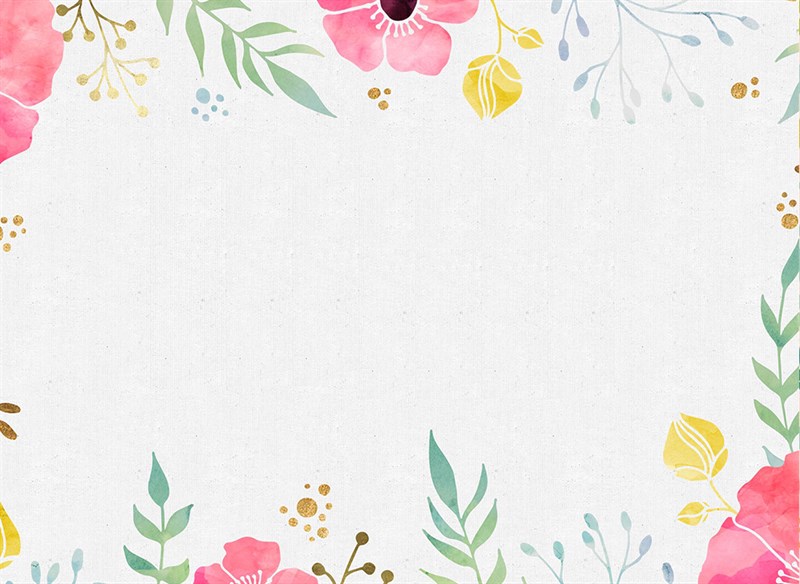 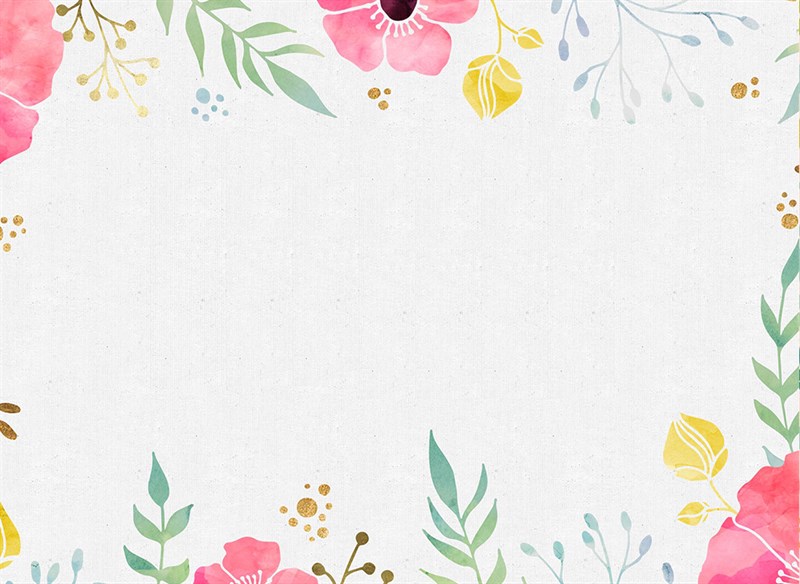 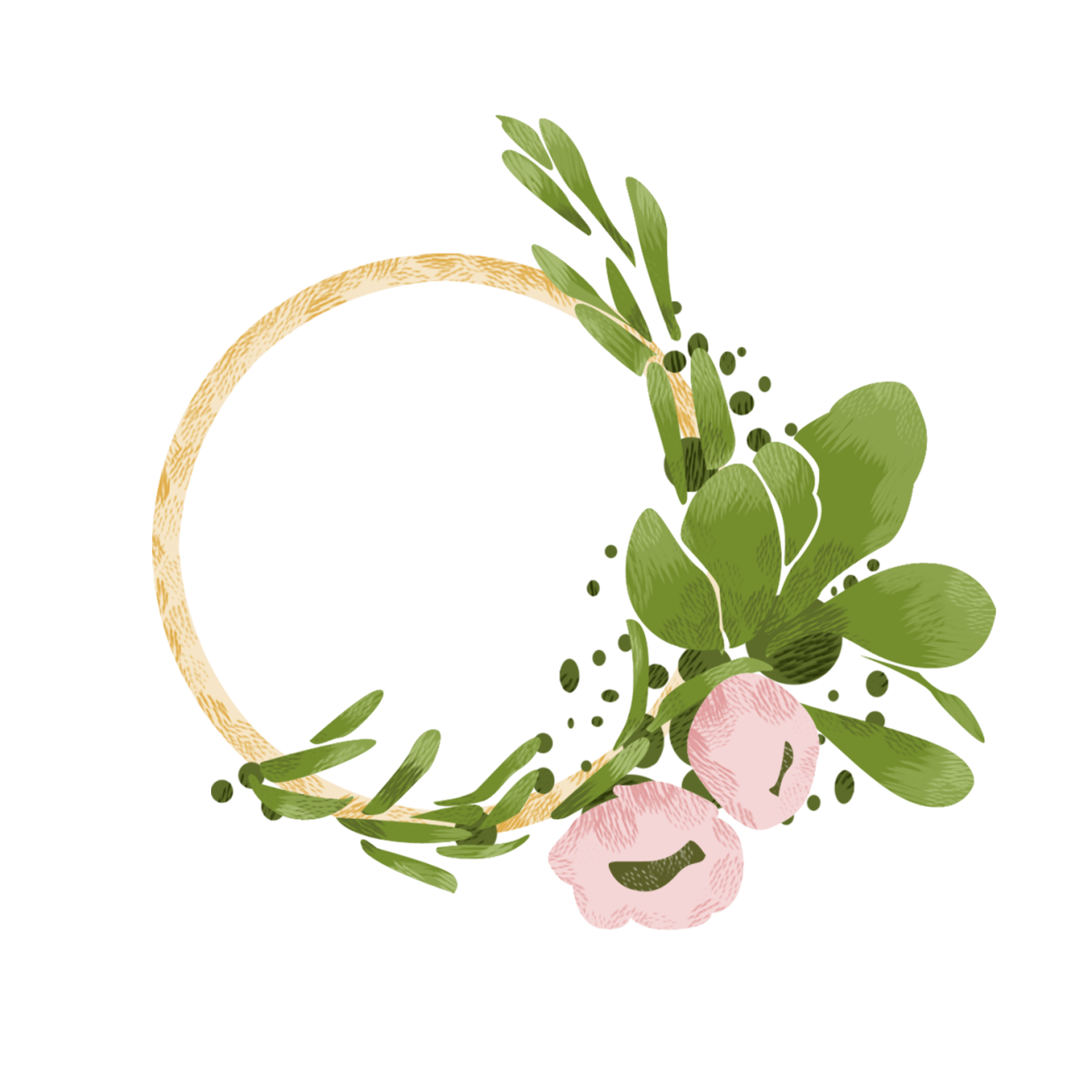 KHÁM PHÁ
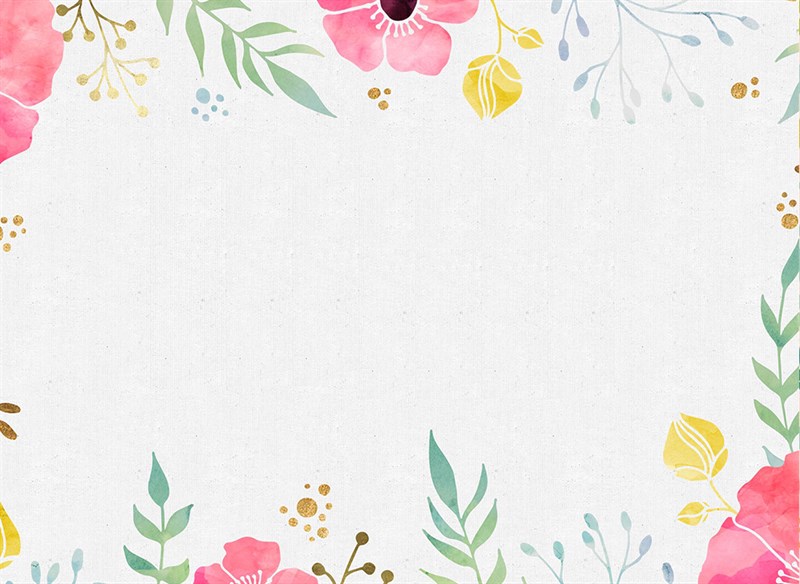 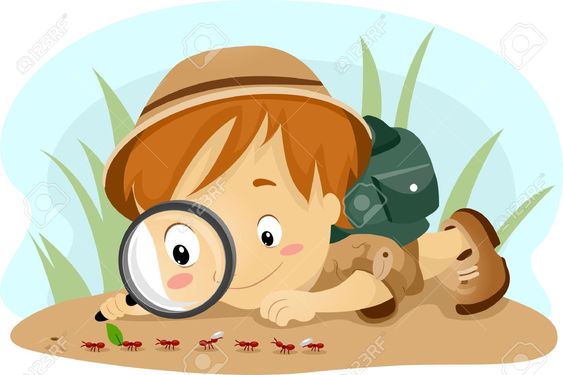 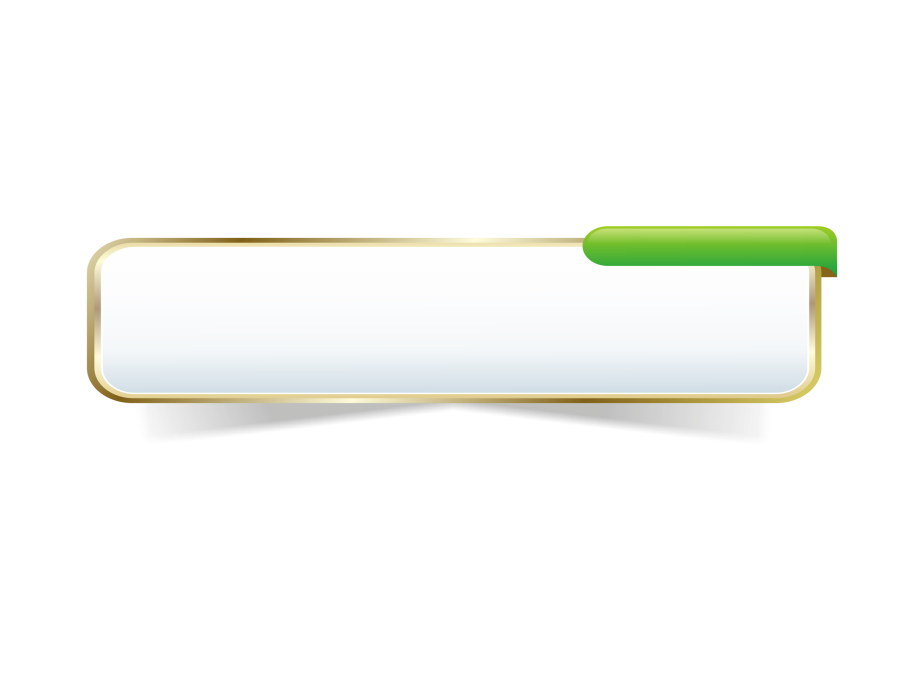 Một số hình cơ bản
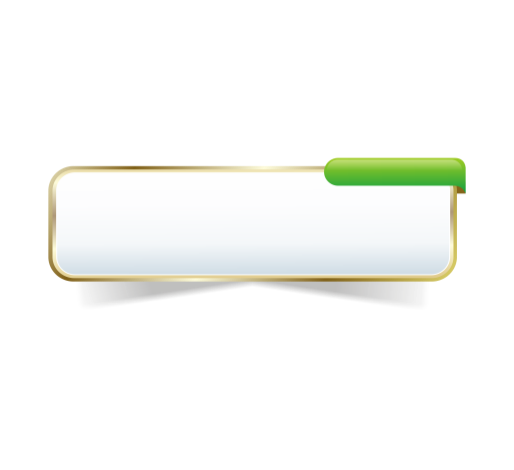 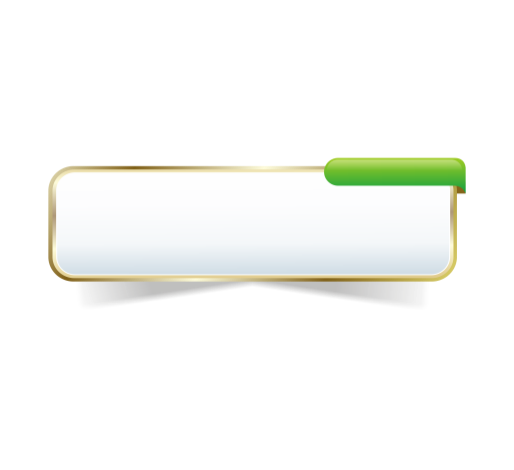 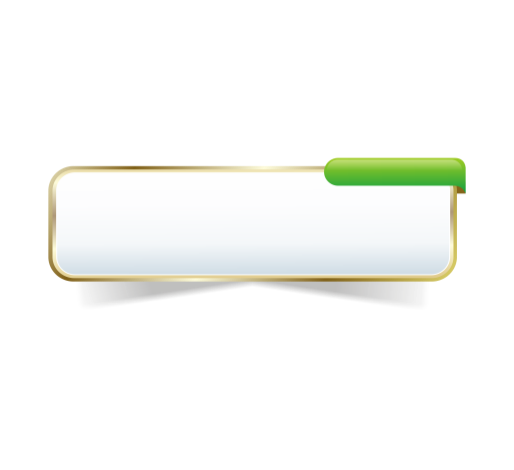 Hình tam giác
Hình tròn
Hình vuông
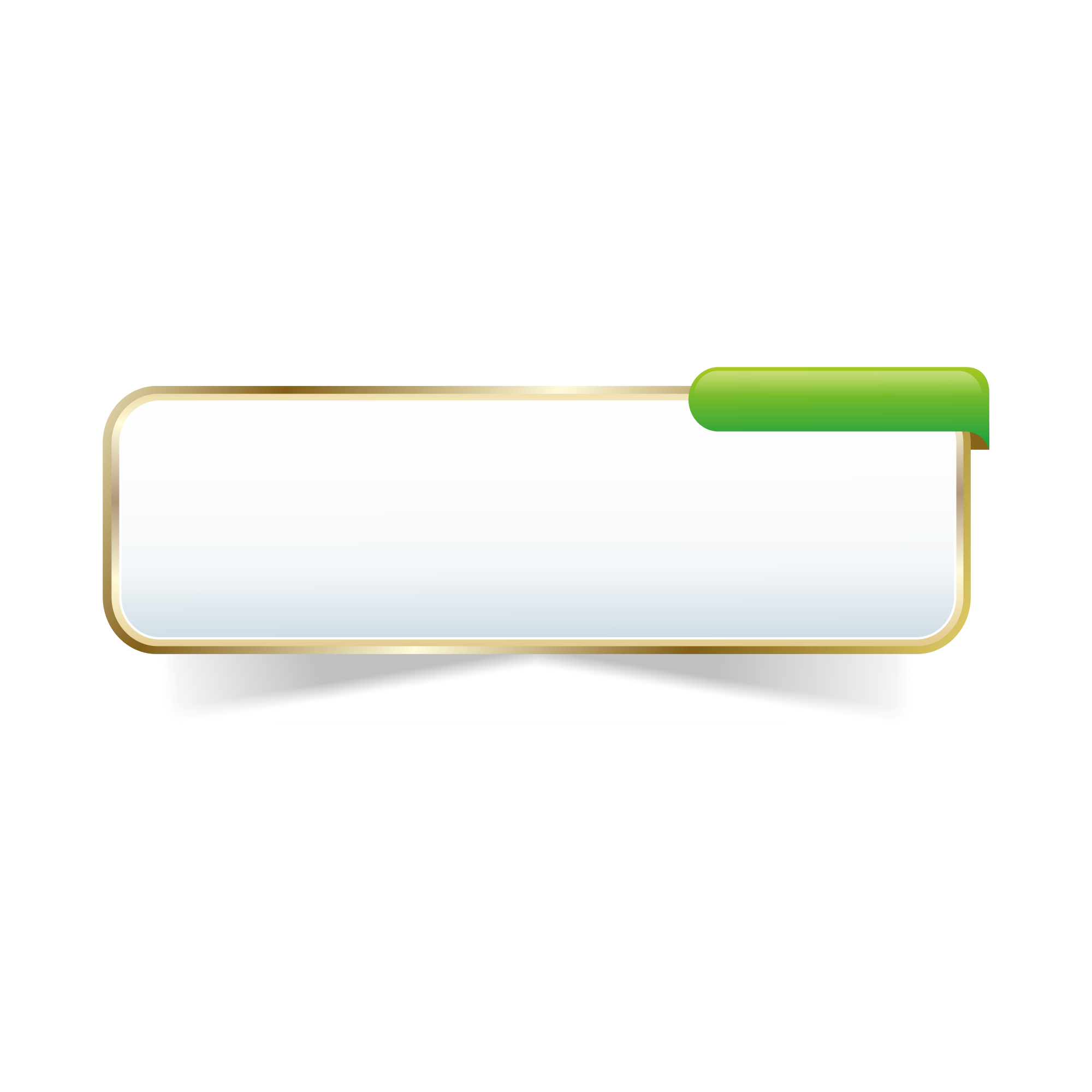 Ngoài những hình cơ bản này, em còn biết đến những hình nào nữa?
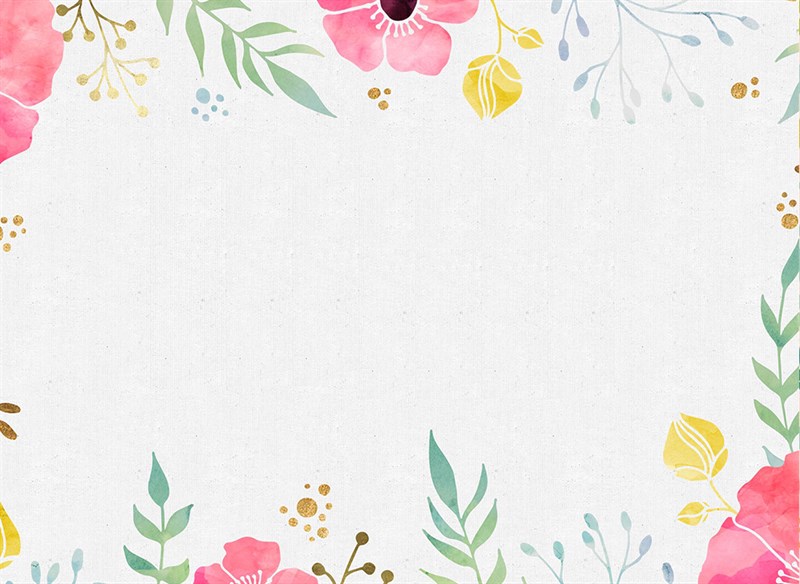 Câu hỏi kiểm tra
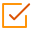 Chọn đối tượng này và nhấp vào
nút "Chèn bài tập" để chỉnh sửa đối tượng này
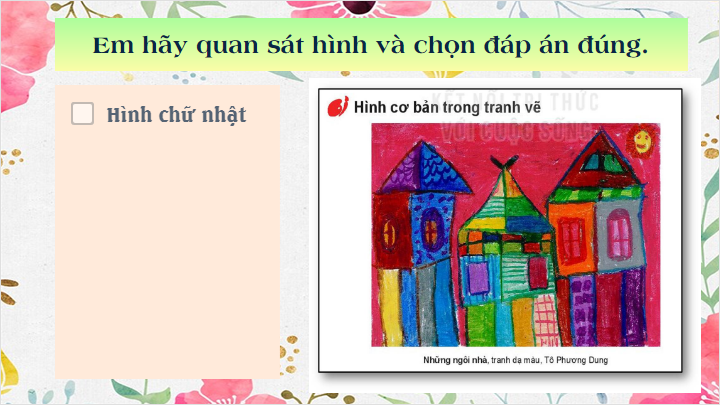 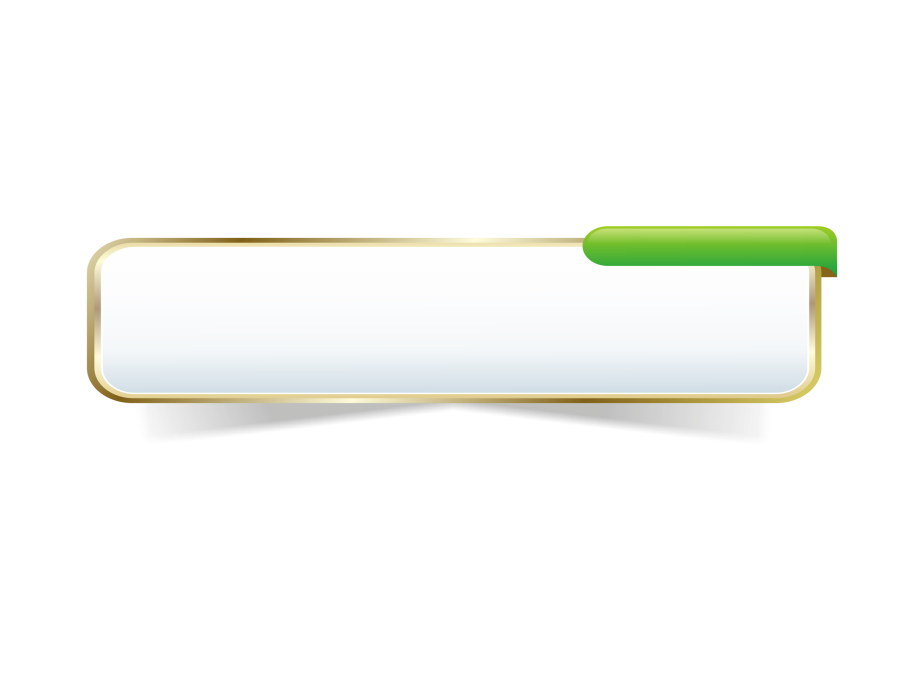 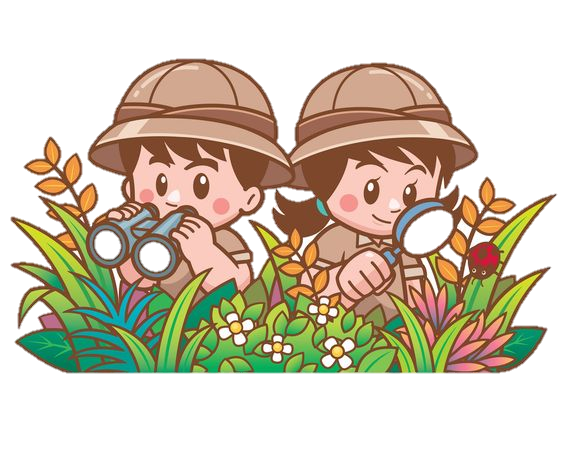 Từ hình tam giác em liên tưởng đến vật gì?
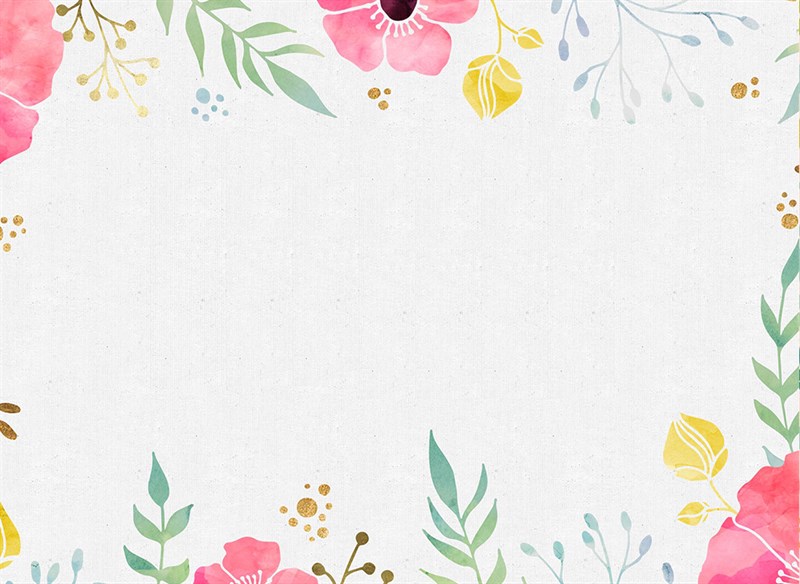 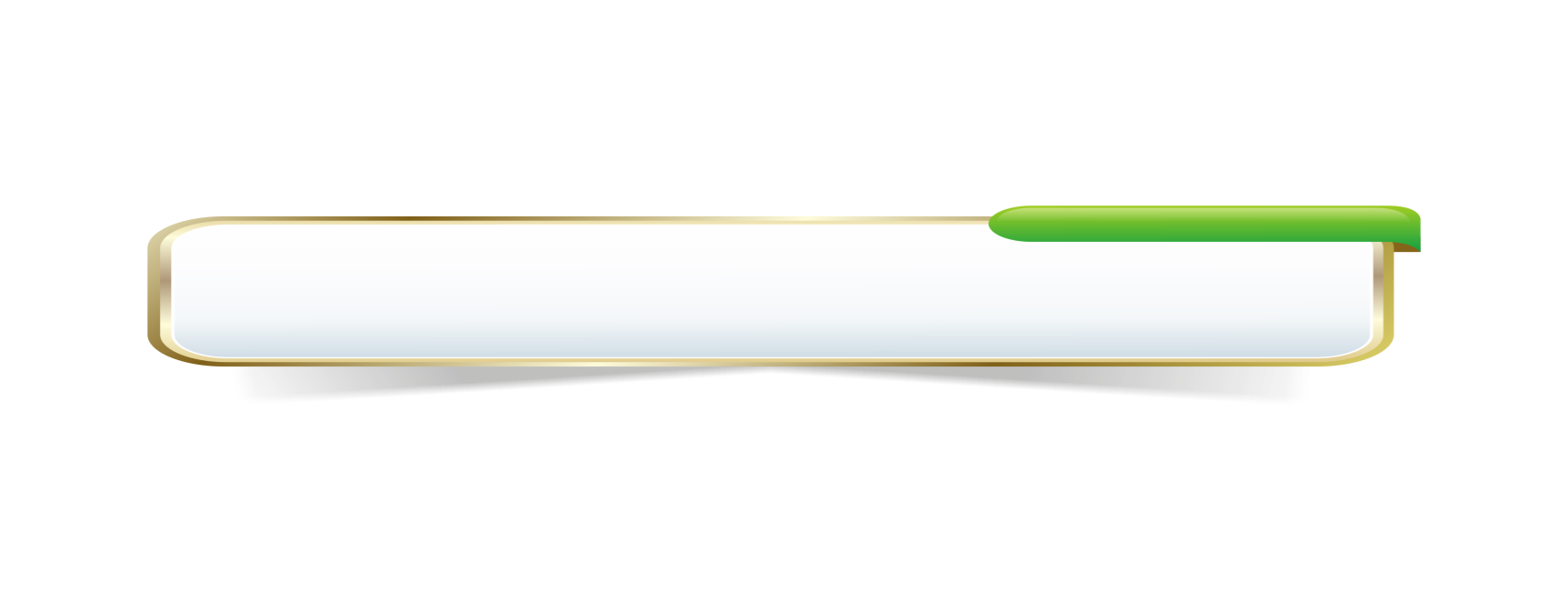 Quan sát vật có dạng hình tam giác.
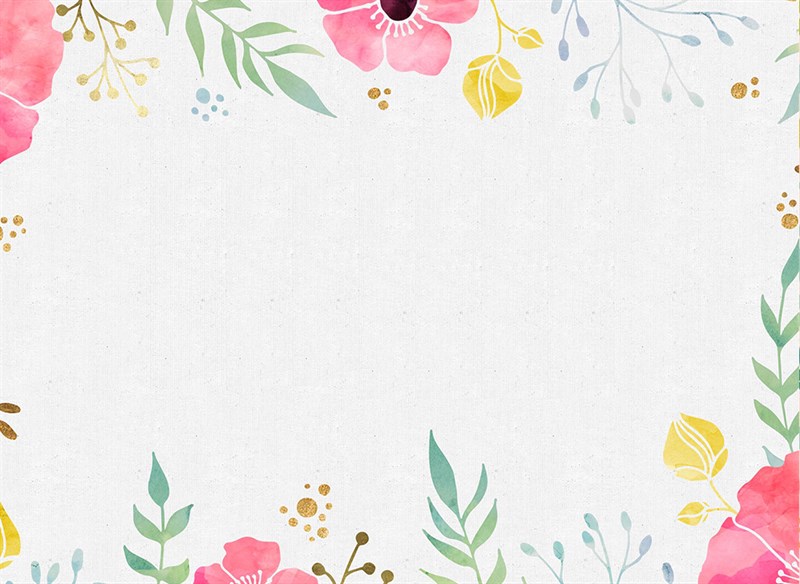 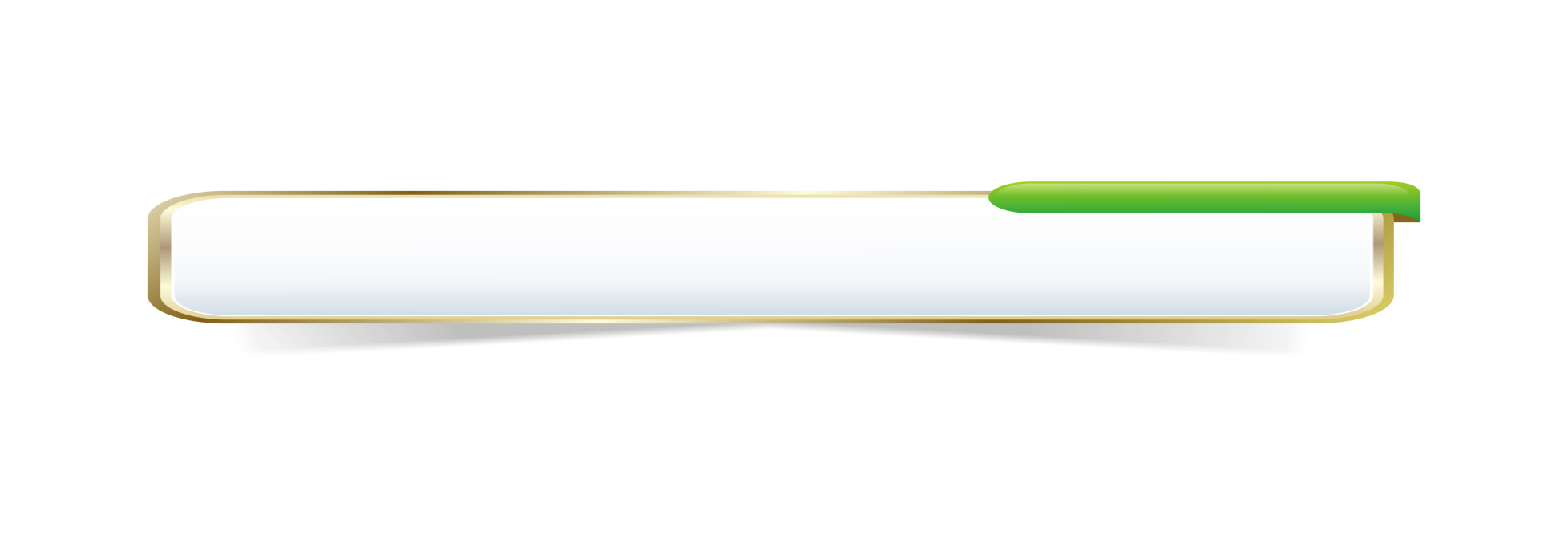 Gợi ý một số vật có dạng hình tam giác
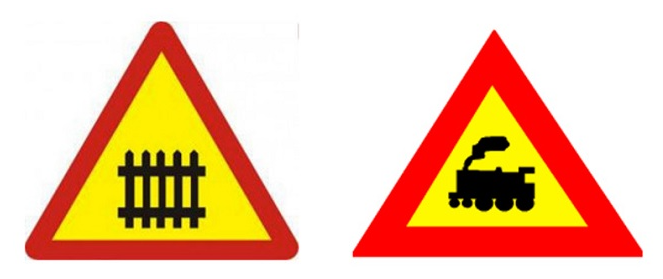 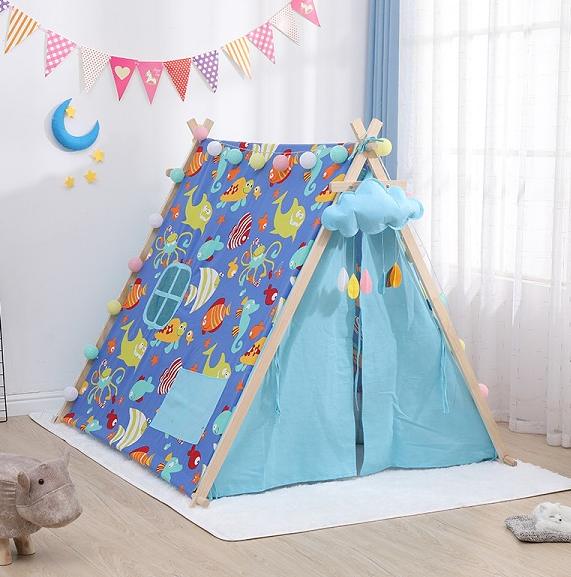 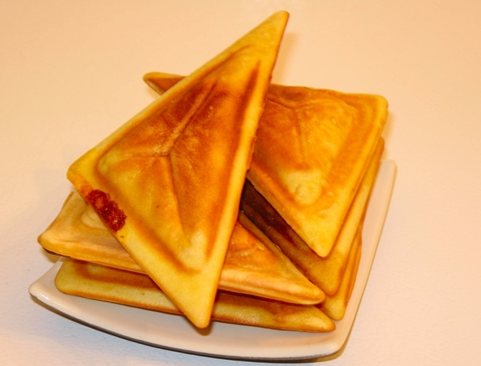 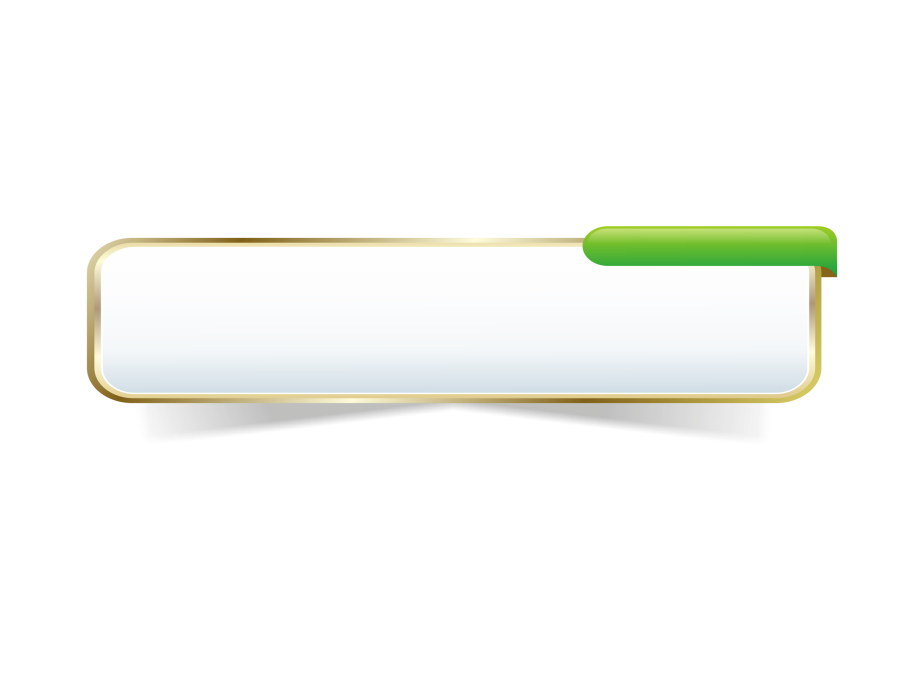 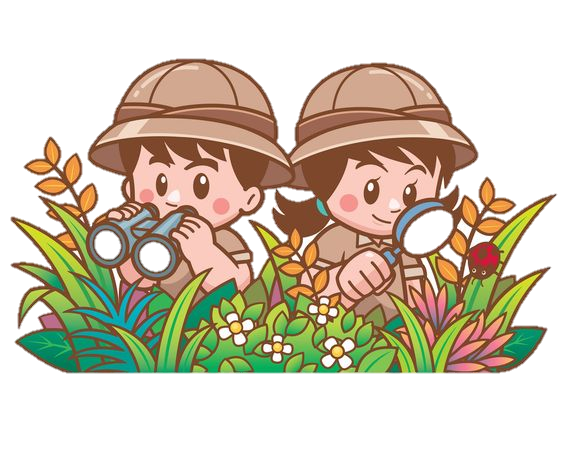 Từ hình vuông, hình chữ nhật em liên tưởng đến vật gì?
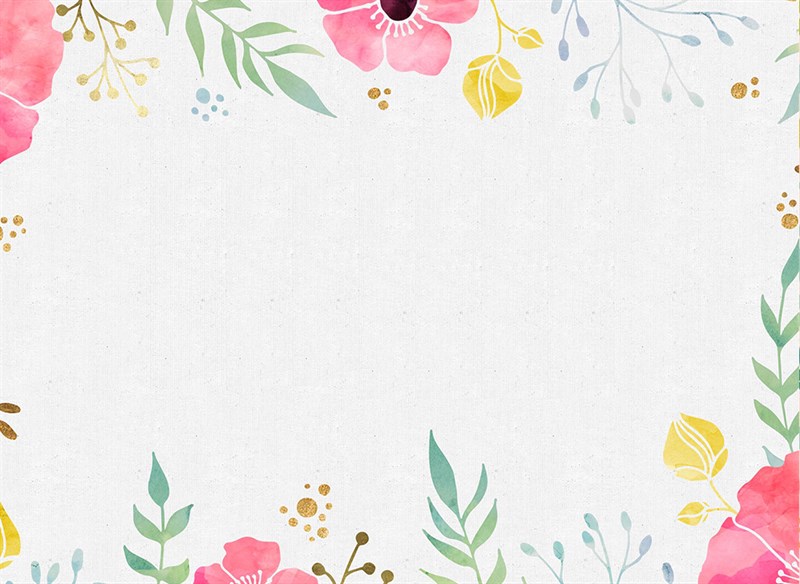 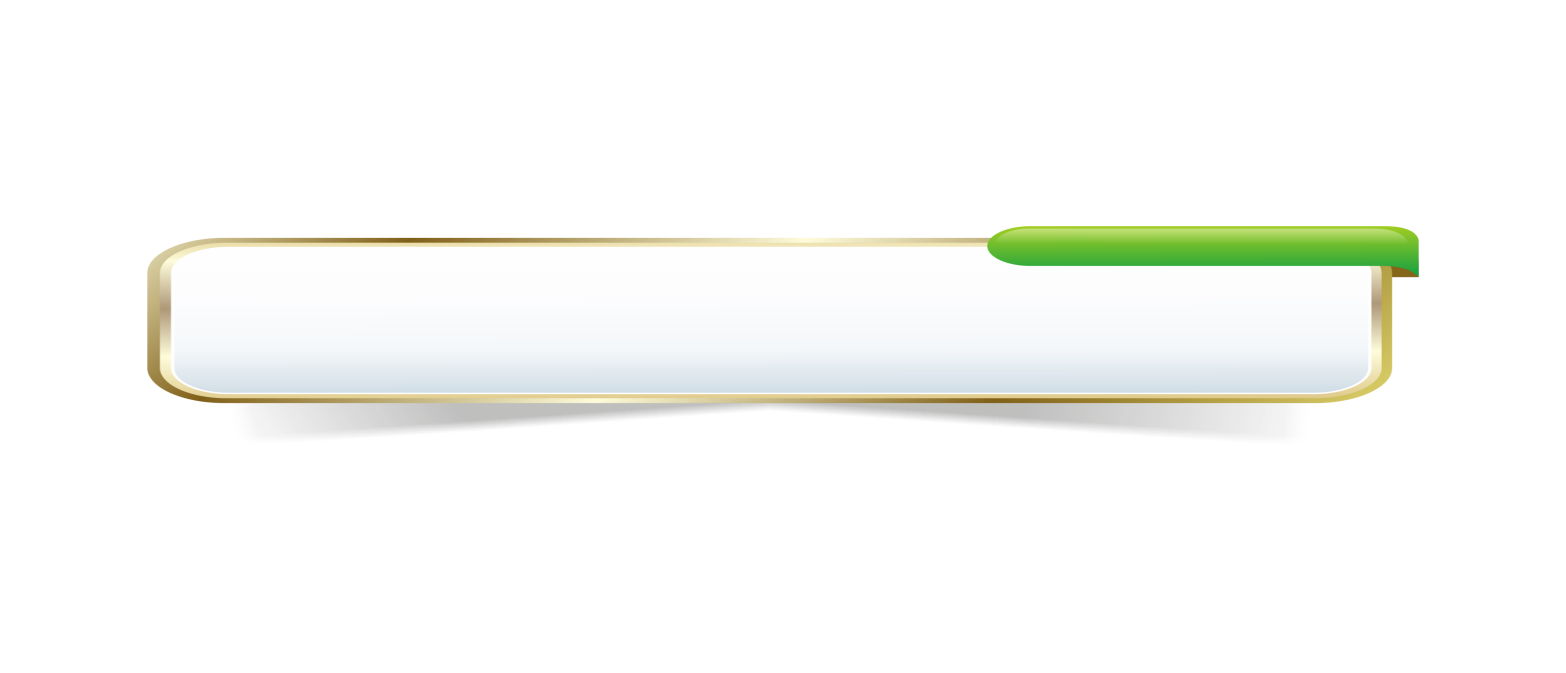 Quan sát vật có dạng hình vuông.
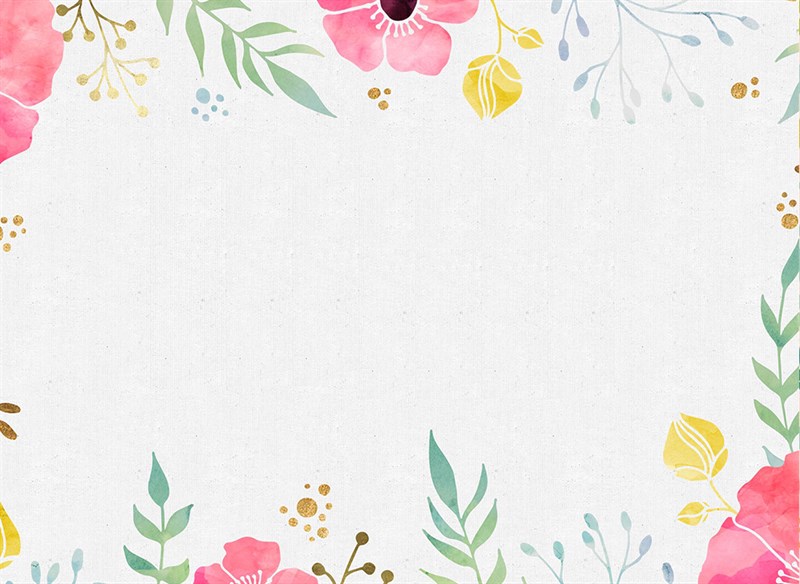 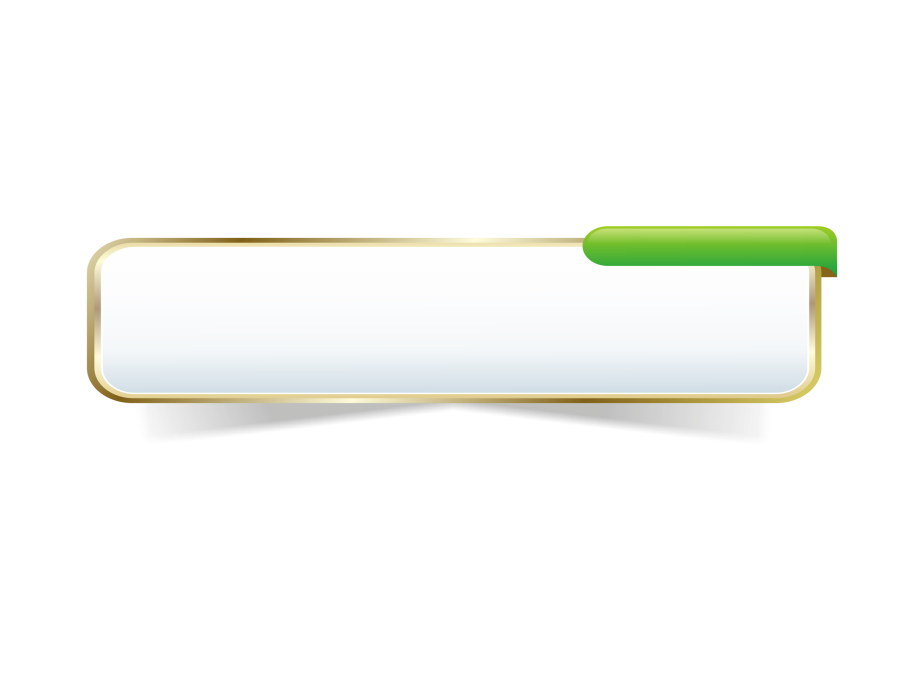 Gợi ý một số vật có dạng hình vuông, hình chữ nhật
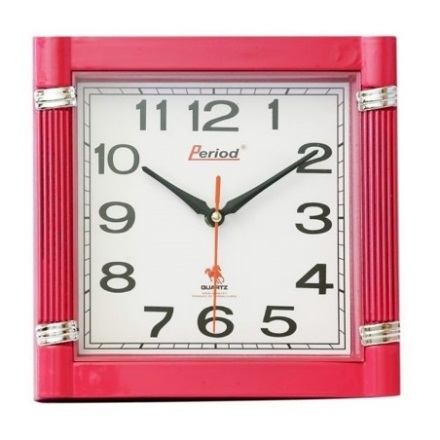 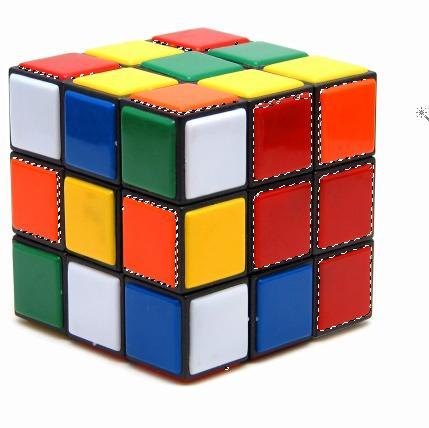 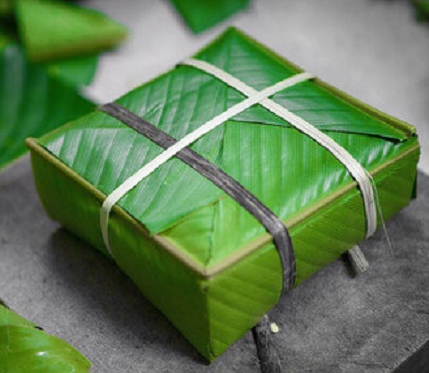 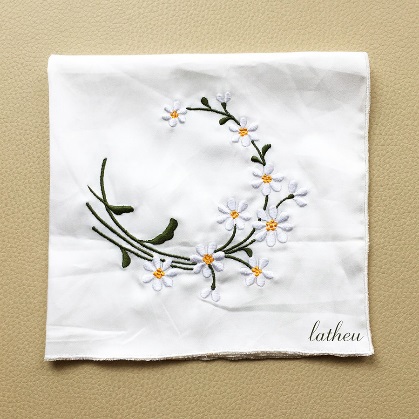 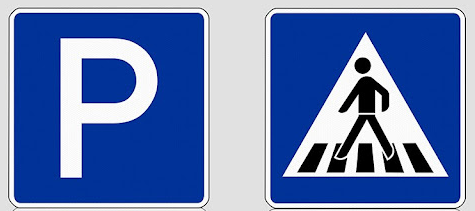 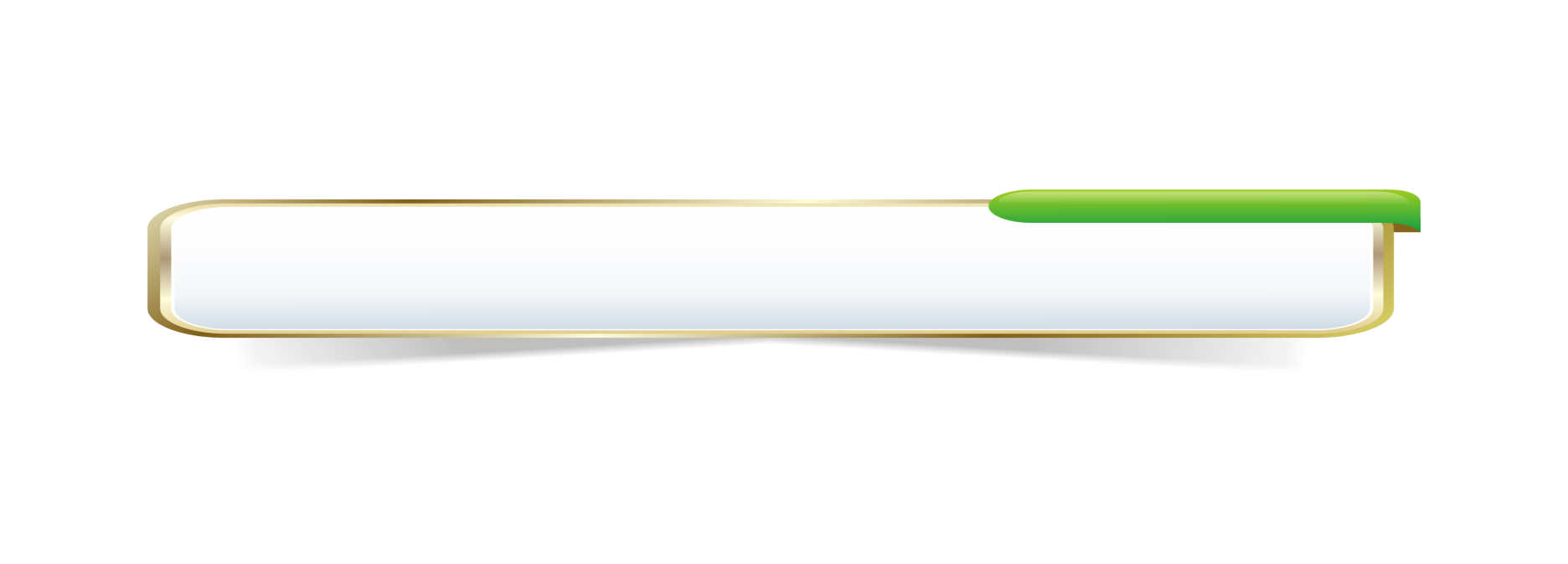 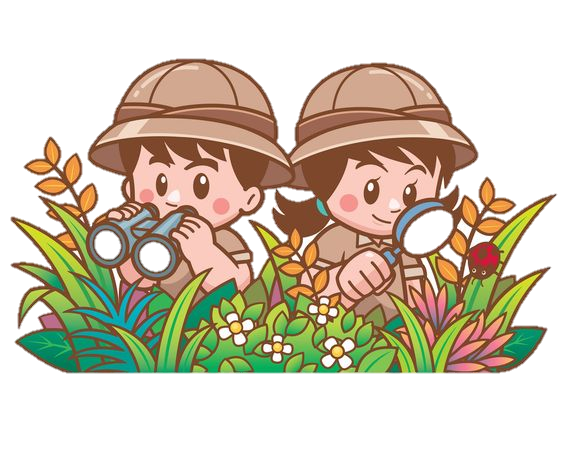 Từ hình tròn em liên tưởng đến vật gì?
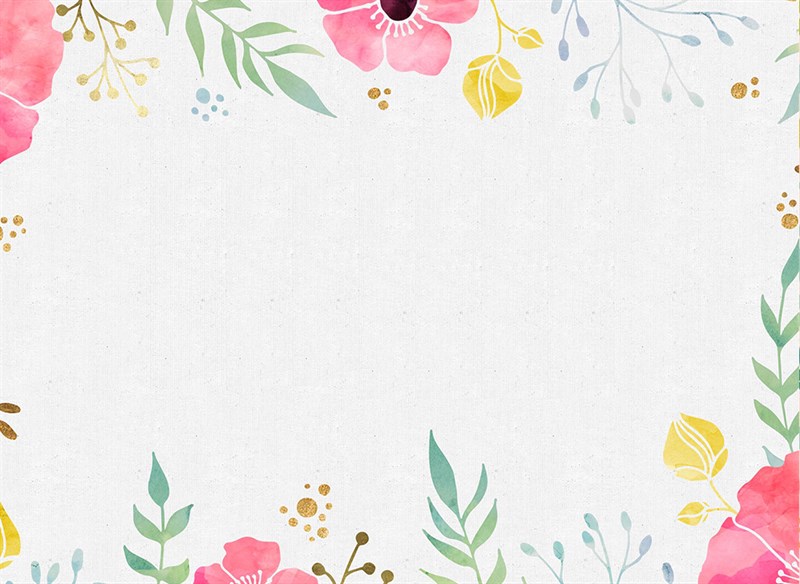 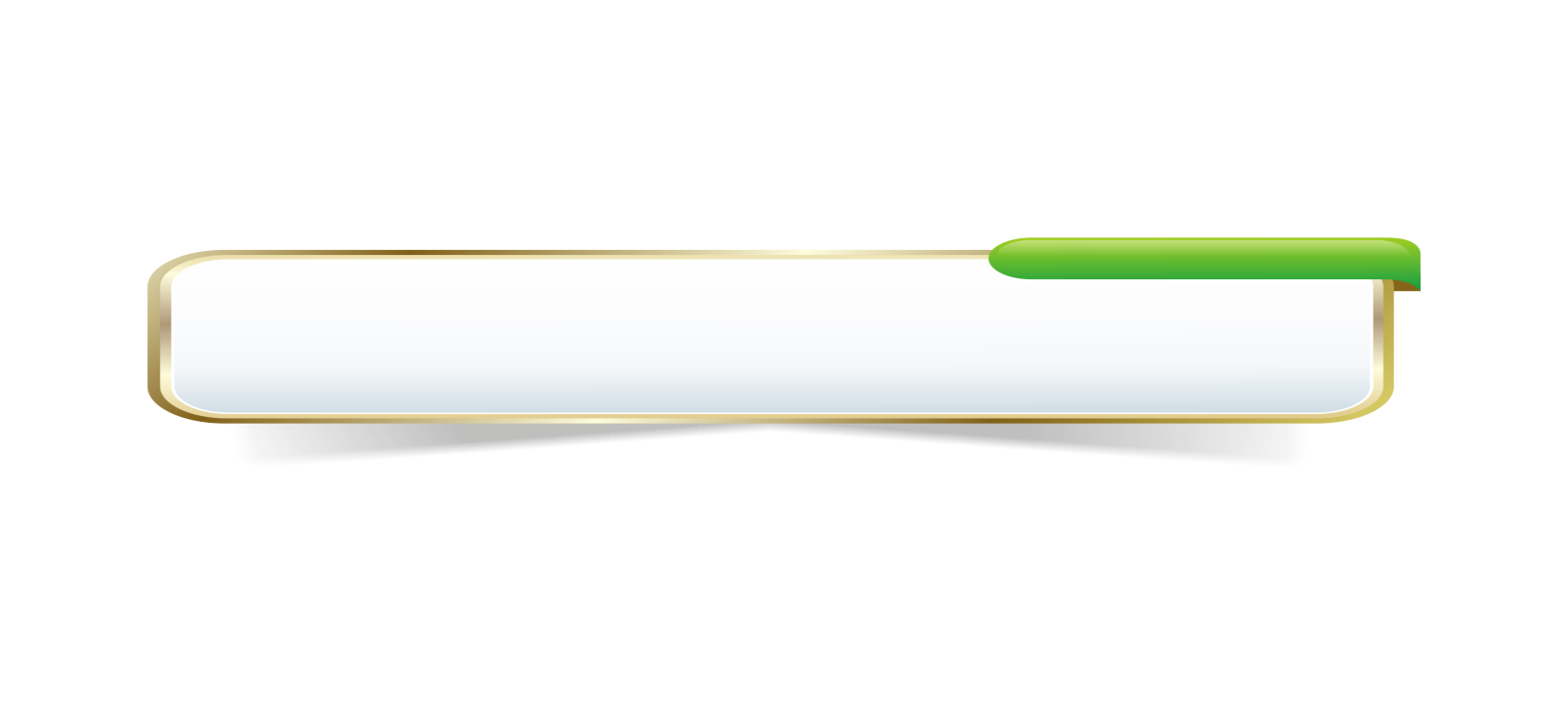 Quan sát vật có dạng hình tròn
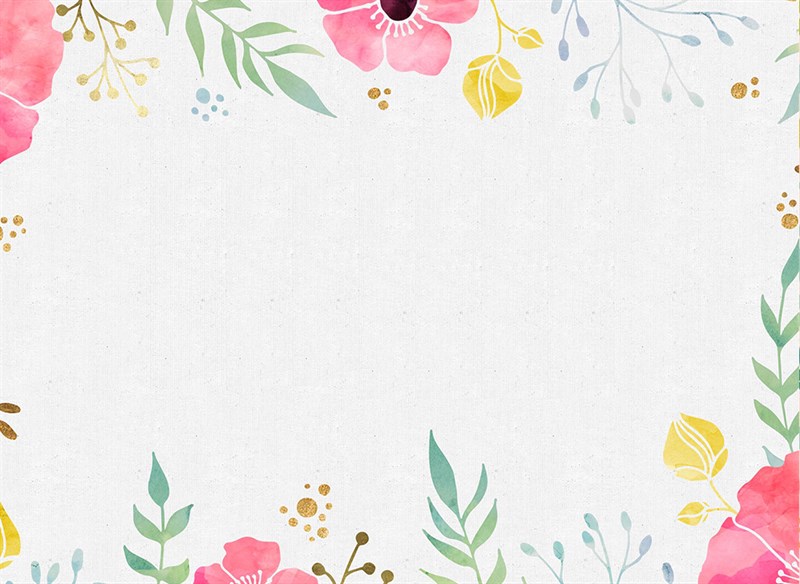 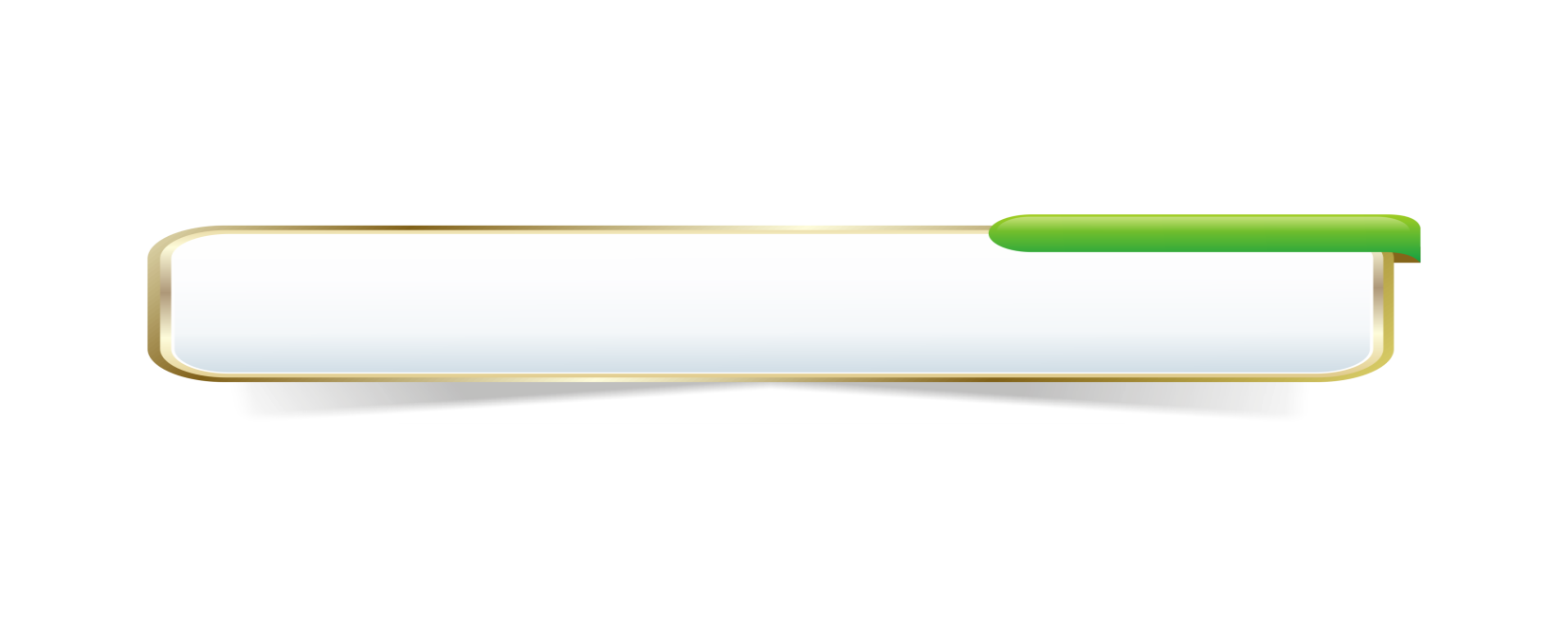 Gợi ý một số vật có dạng hình tròn
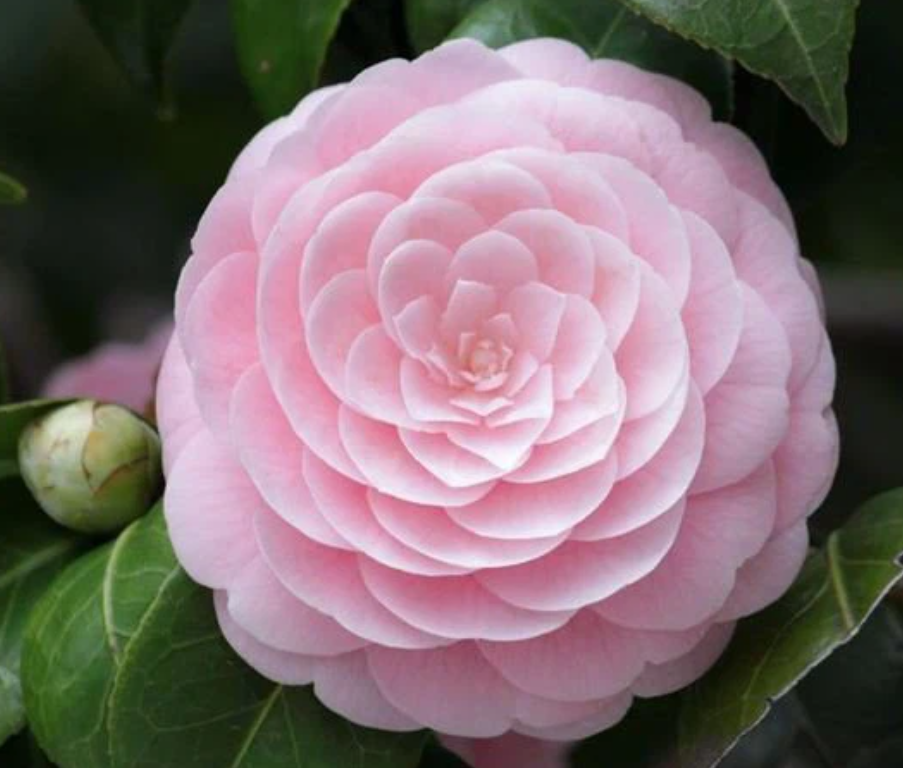 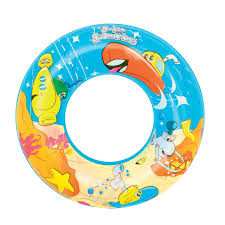 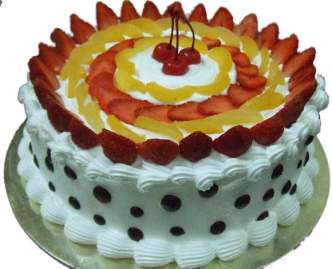 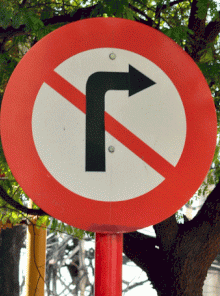 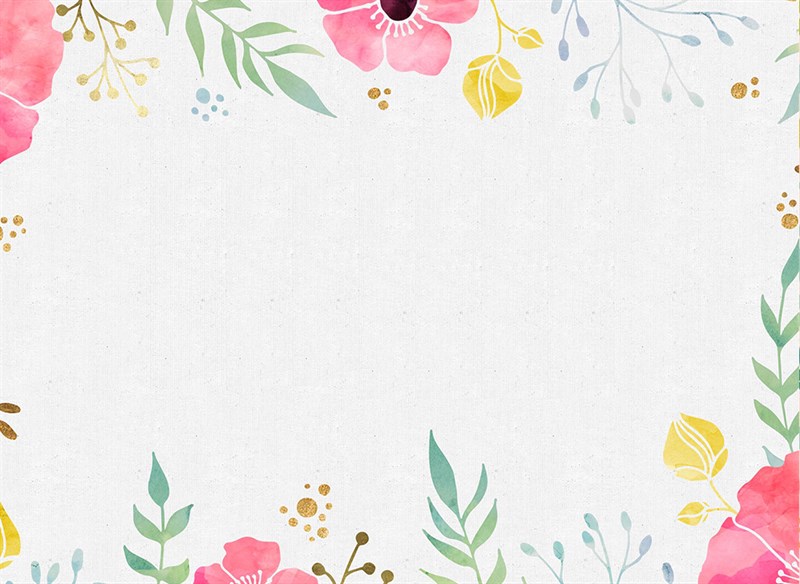 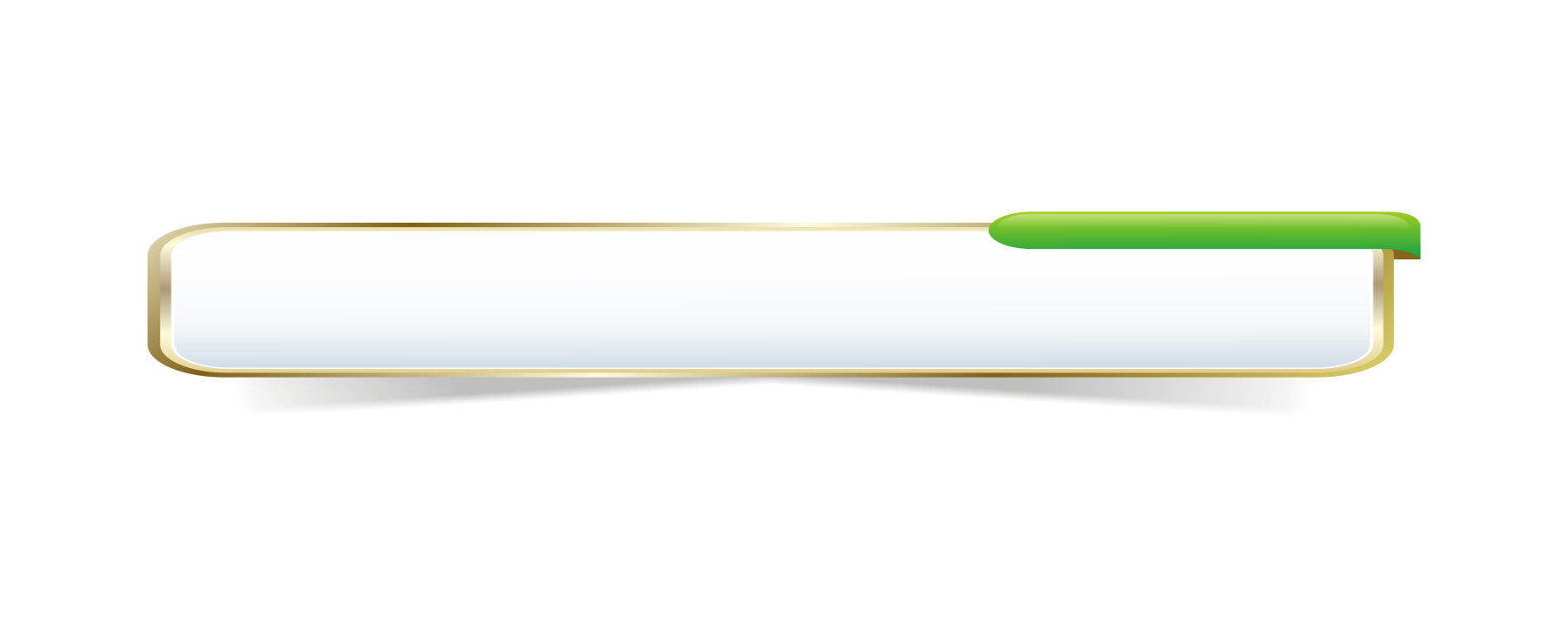 Cách vẽ hình và màu vào hình cơ bản
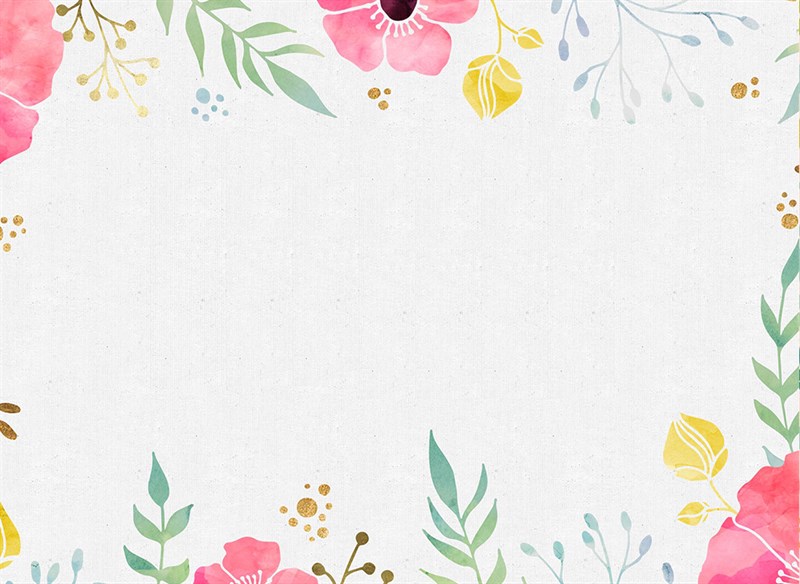 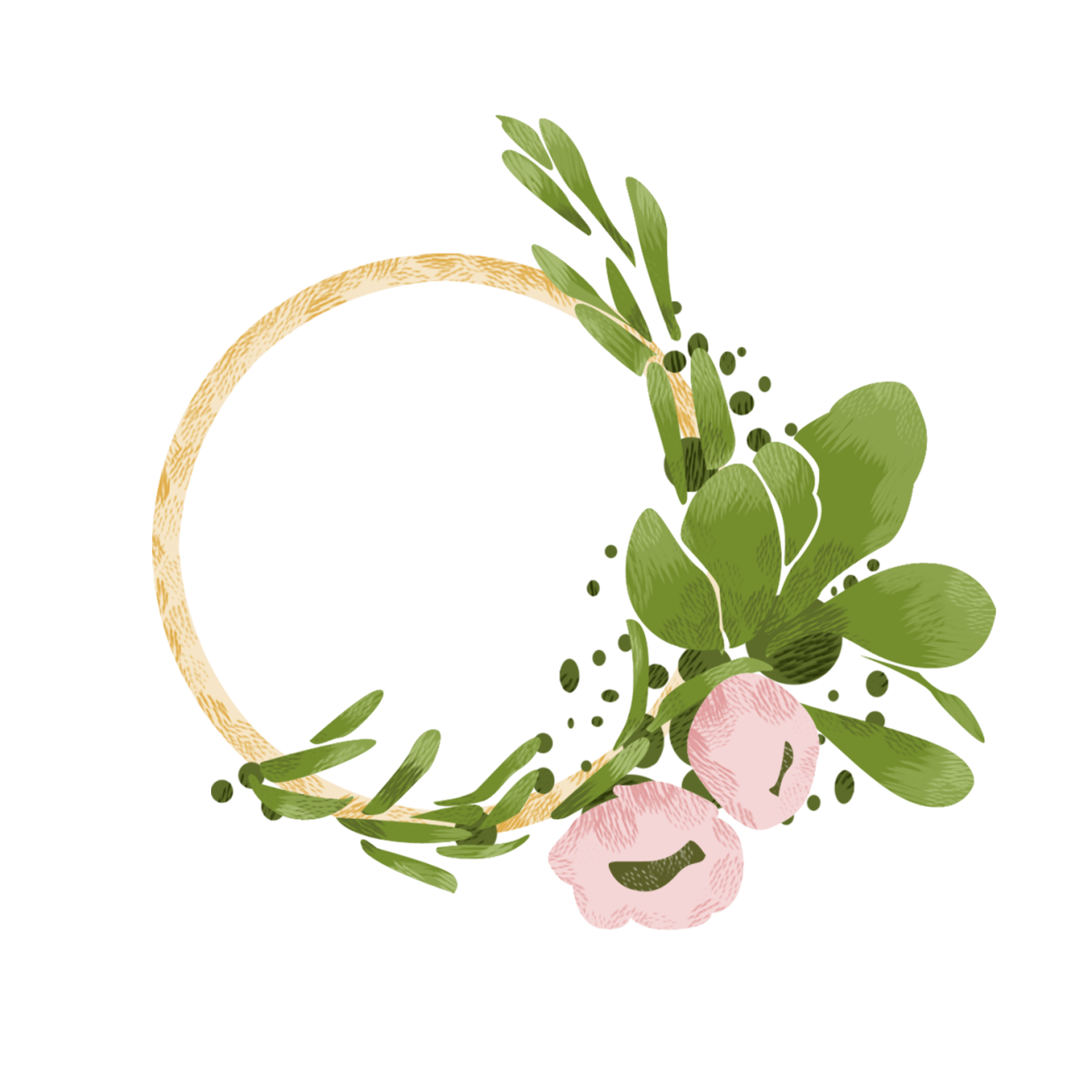 THỂ HIỆN
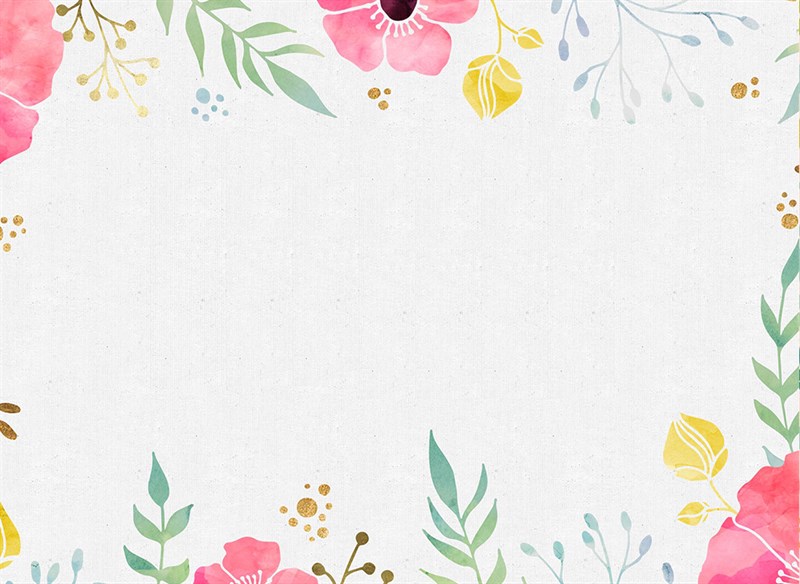 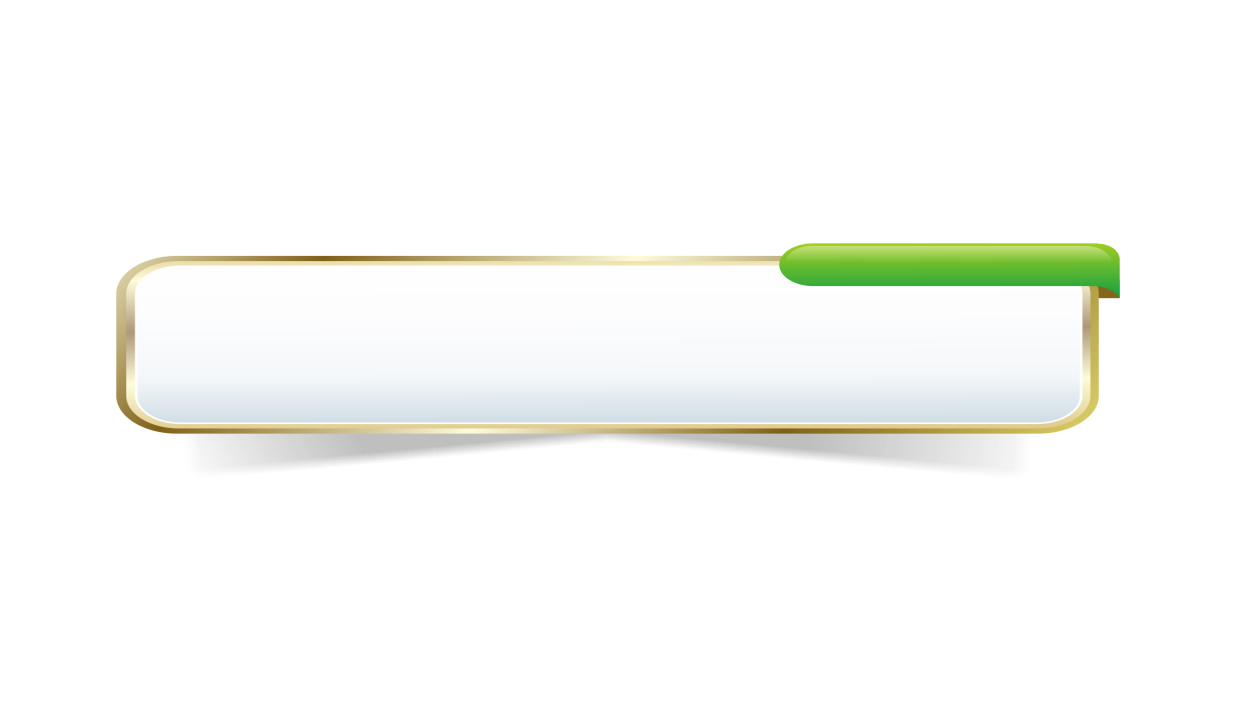 THỂ HIỆN
CÁCH 1
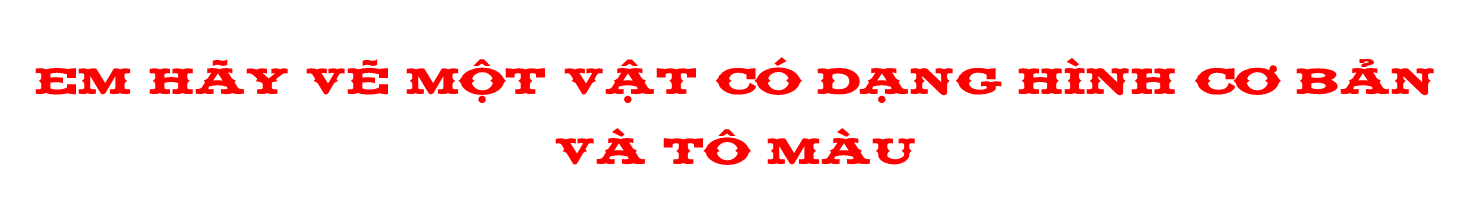 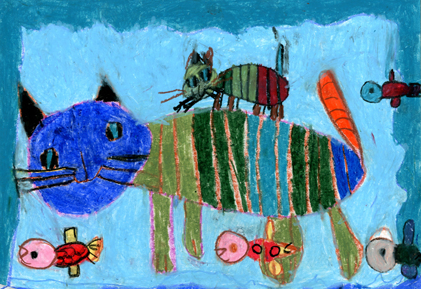 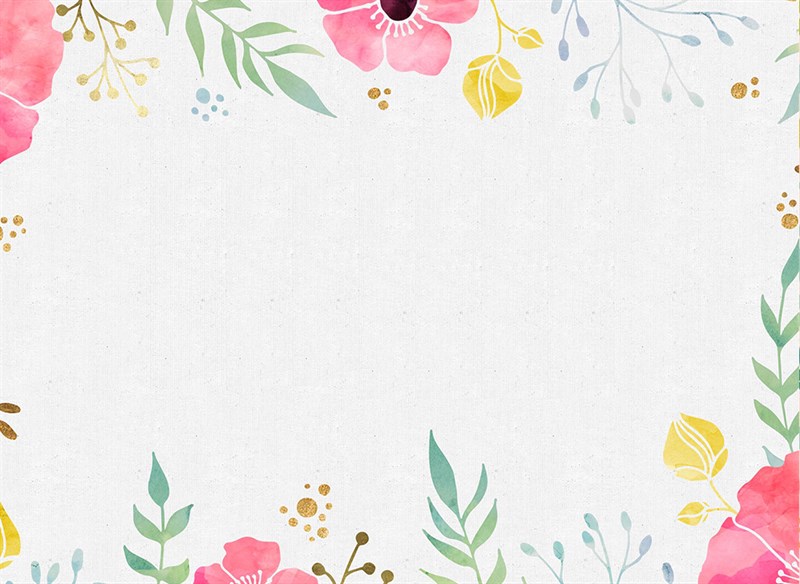 THỂ HIỆN
CÁCH 2
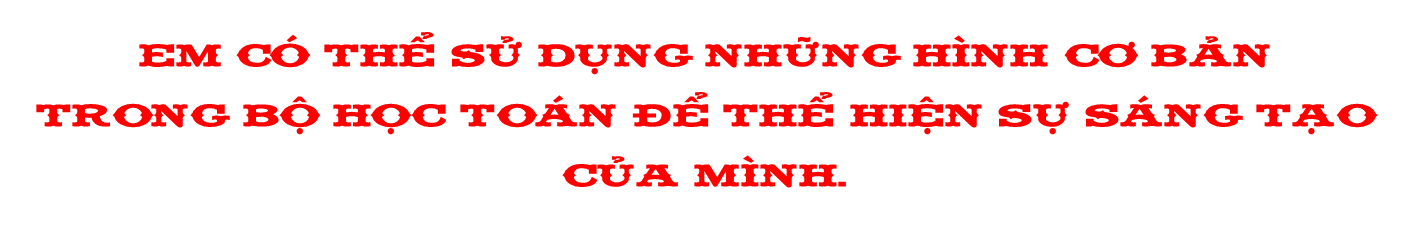 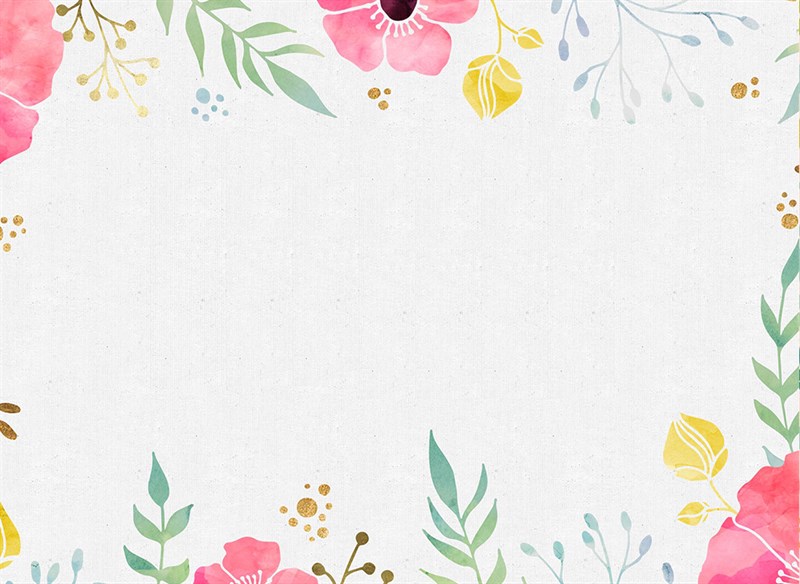 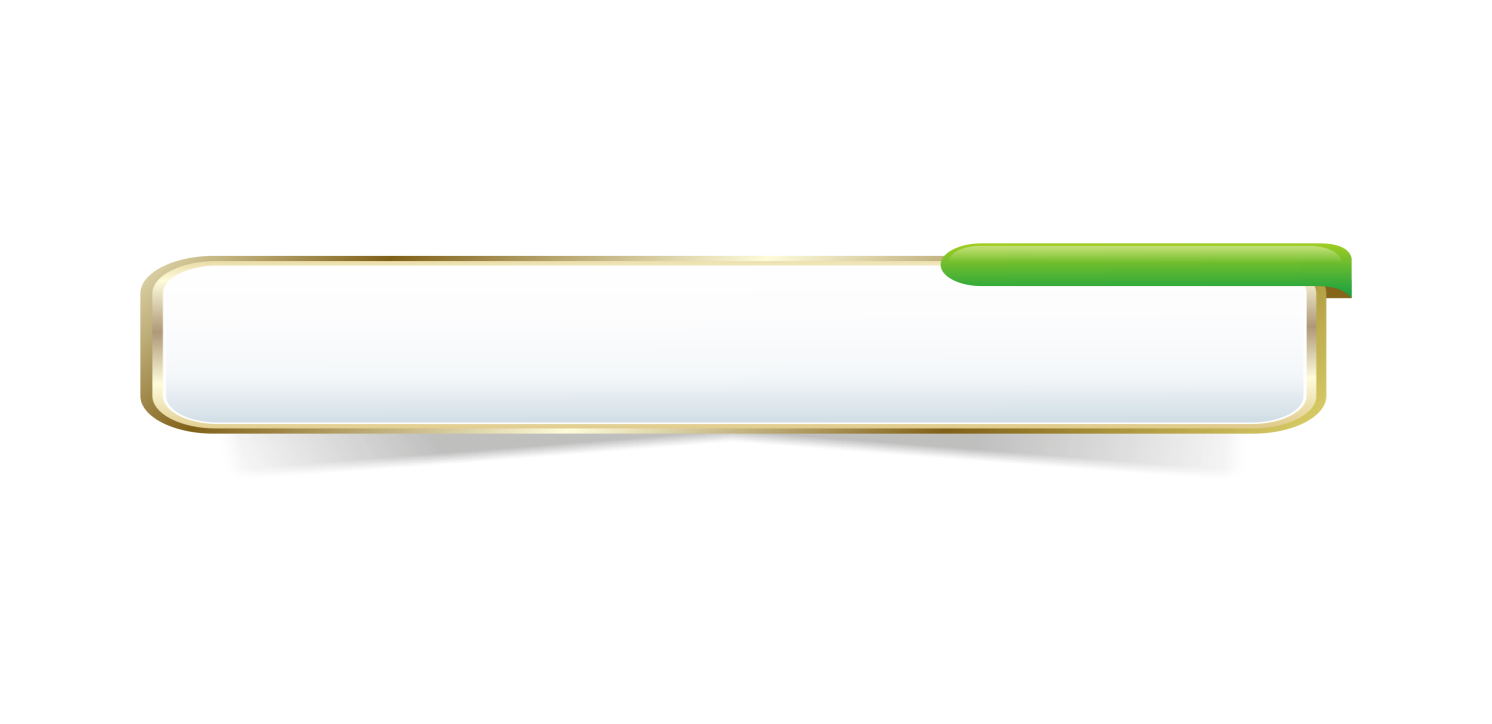 Sản phẩm tham khảo
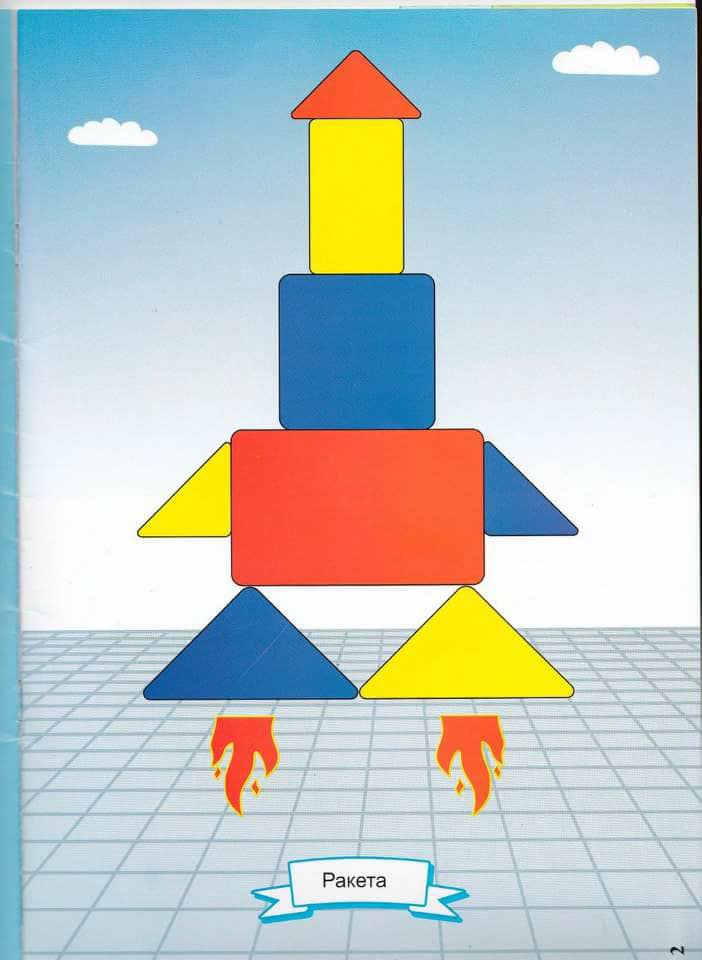 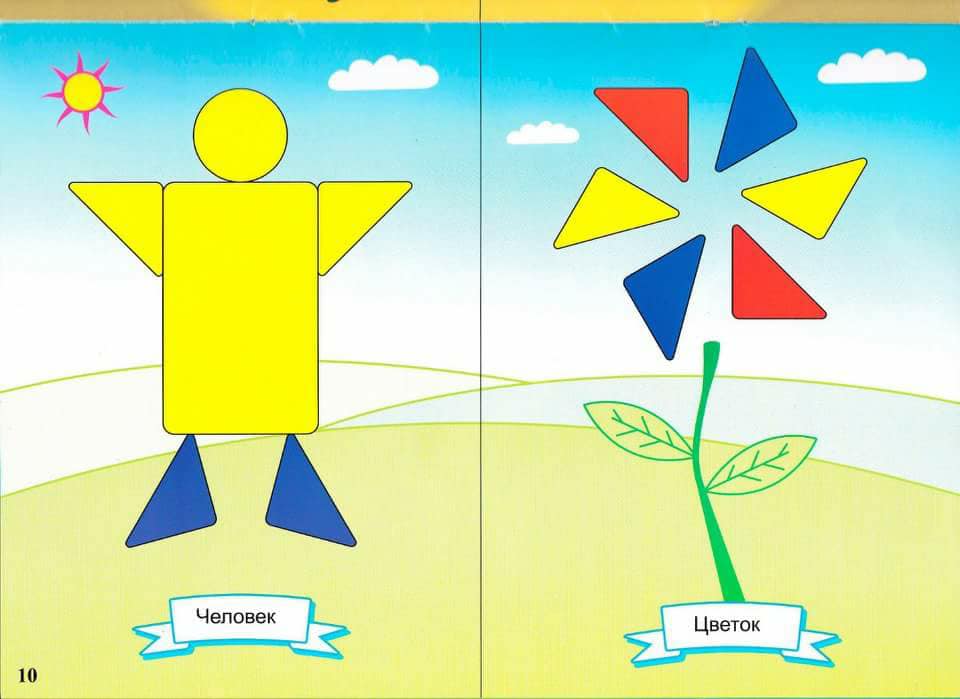 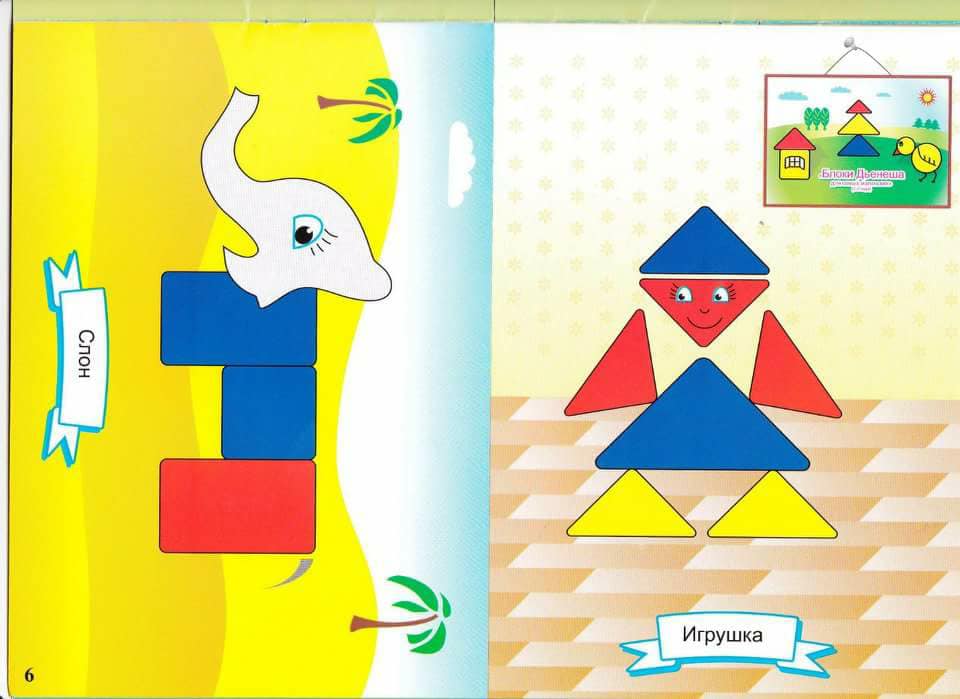 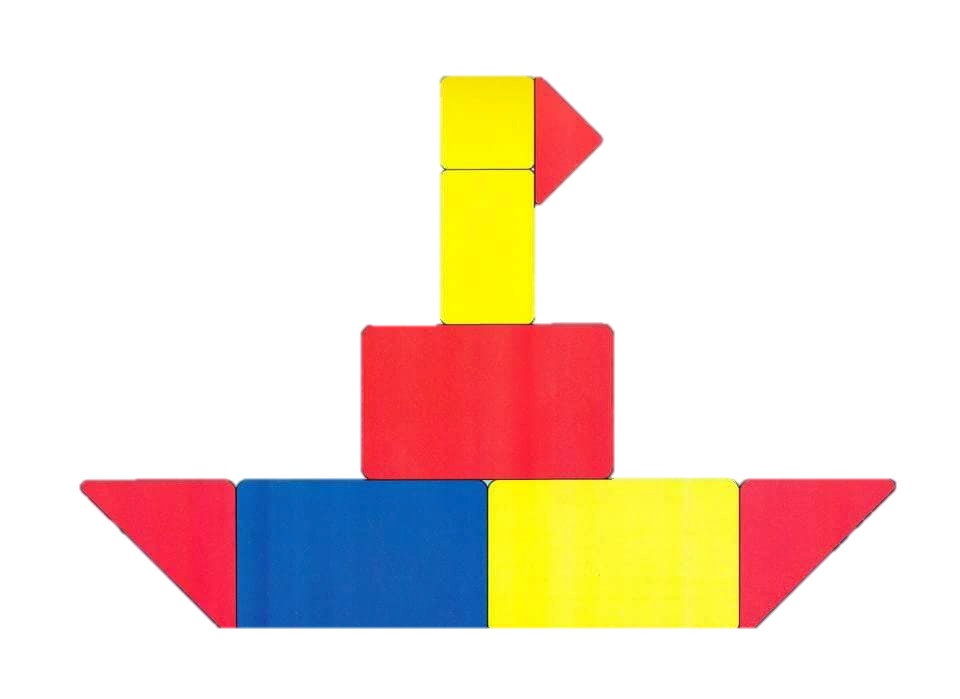 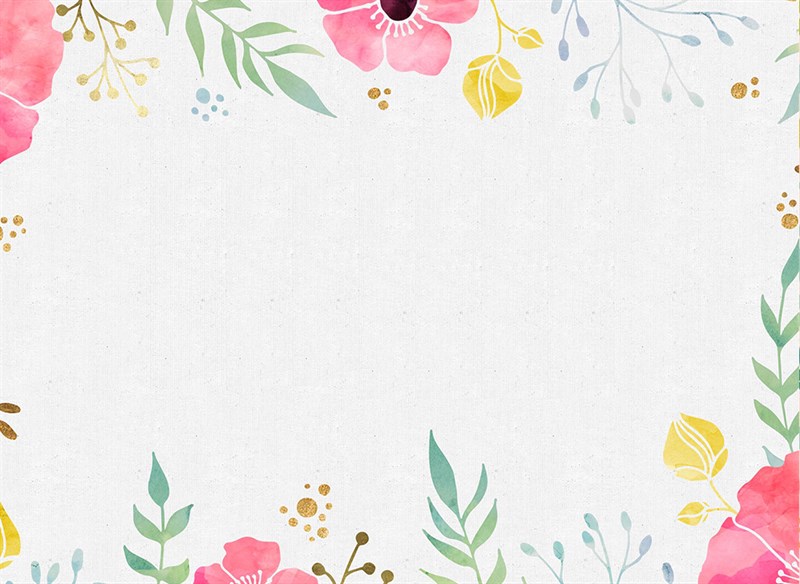 Câu hỏi kiểm tra
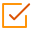 Chọn đối tượng này và nhấp vào
nút "Chèn bài tập" để chỉnh sửa đối tượng này
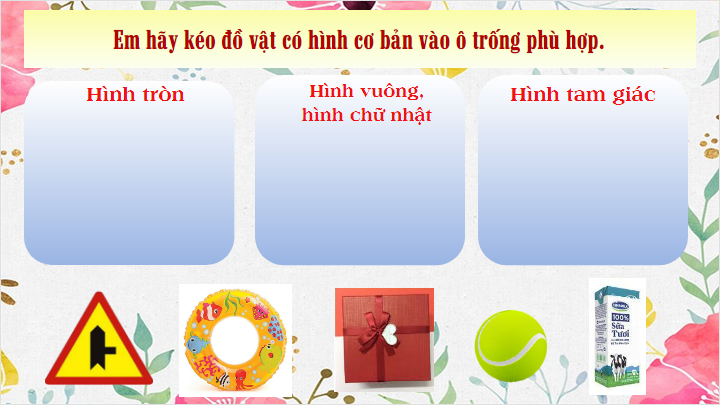 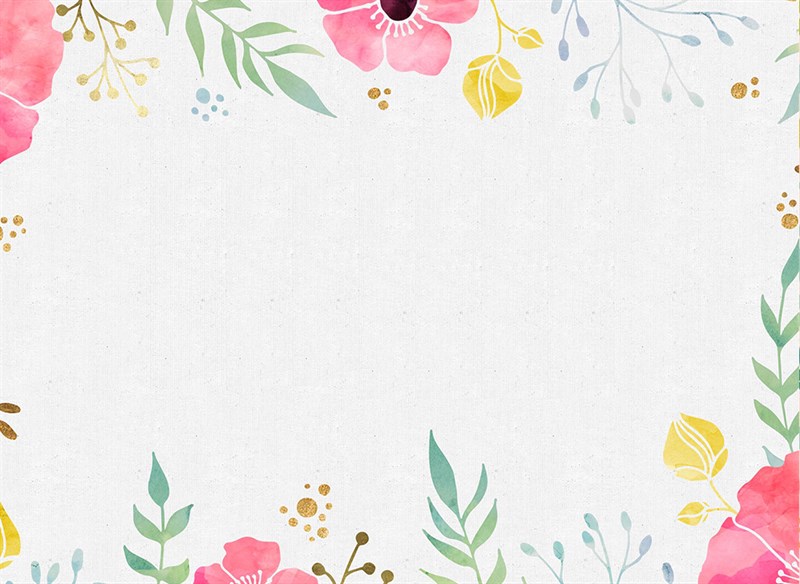 CẢM ƠN CÁC EM ĐÃ LẮNG NGHE
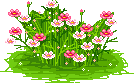